Anti-Japanese Propaganda Posters in the USA
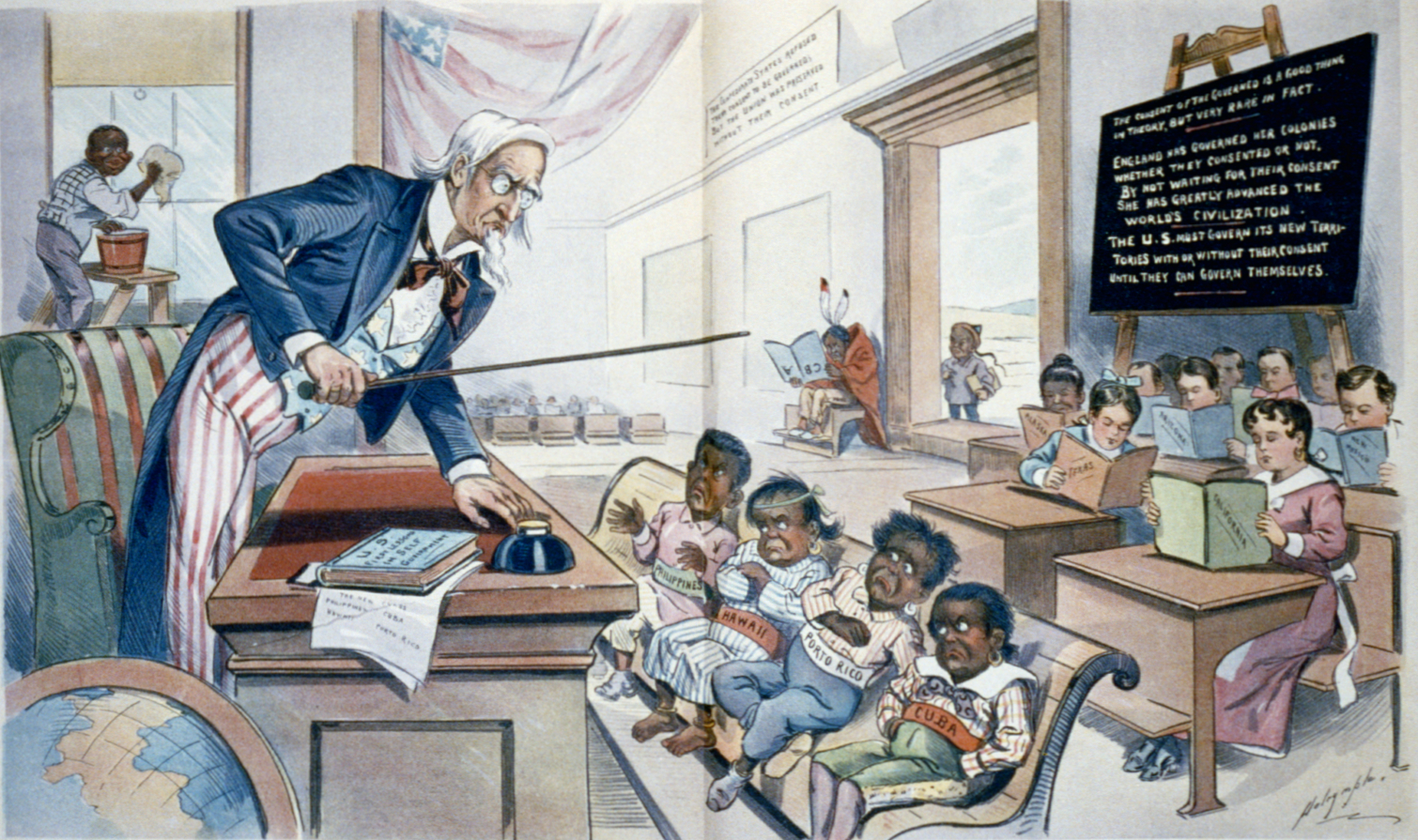 [Speaker Notes: traditional racial stereotypes for non-whites depicted them as apes, lesser men, primitives, children, madmen, beings with special powers etc.  Social Darwinism

image: http://upload.wikimedia.org/wikipedia/commons/e/e7/School_Begins_1-25-1899.JPG]
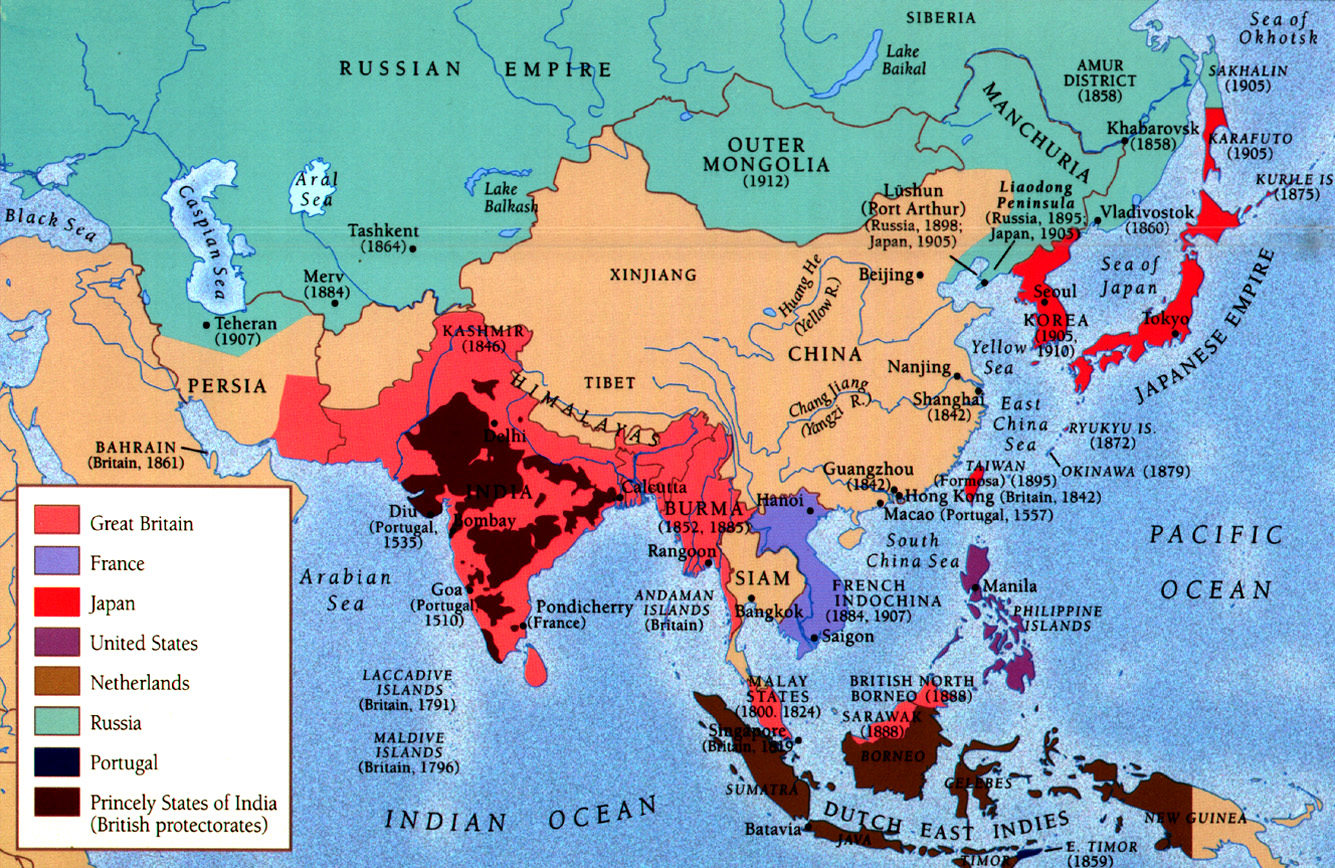 Japan’s invasion of Western colonies in Asia challenged Western ideas of  racial and cultural superiority
[Speaker Notes: map of colonial Asia
http://mapcollection.files.wordpress.com/2012/07/mapcolonialasia.jpeg]
Yellow Peril
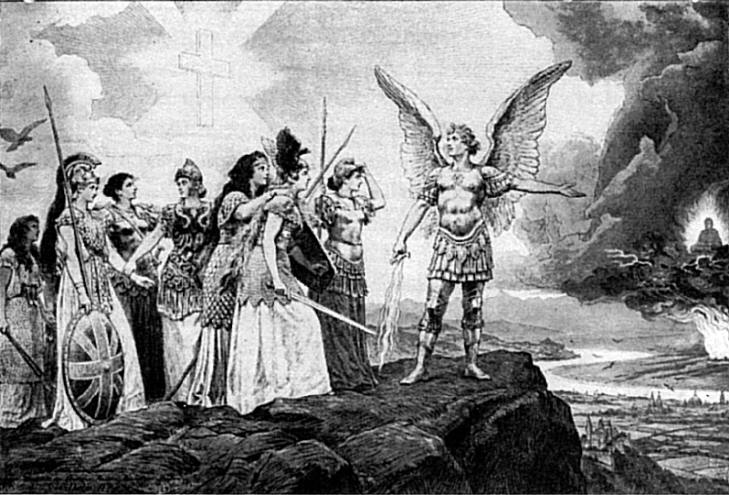 [Speaker Notes: fear of Asians (primarily China and/or Japan) uniting against the West 

http://de.wikipedia.org/wiki/Gelbe_Gefahr#mediaviewer/Datei:Voelker_Europas.jpg]
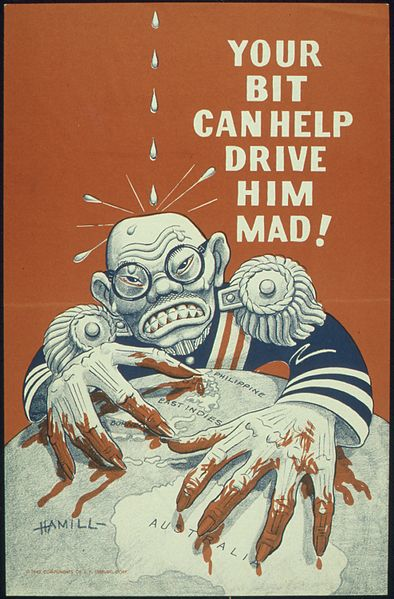 [Speaker Notes: Japan’s Pan-Asianism threatened to make Yellow Peril a reality 
Pearl Harbor proved Asian nations could master Western military technology  “Asian hordes” were organized and armed

image: http://commons.wikimedia.org/wiki/File:%22YOUR_BIT_CAN_HELP_DRIVE_HIM_MAD%22_-_NARA_-_513615.jpg]
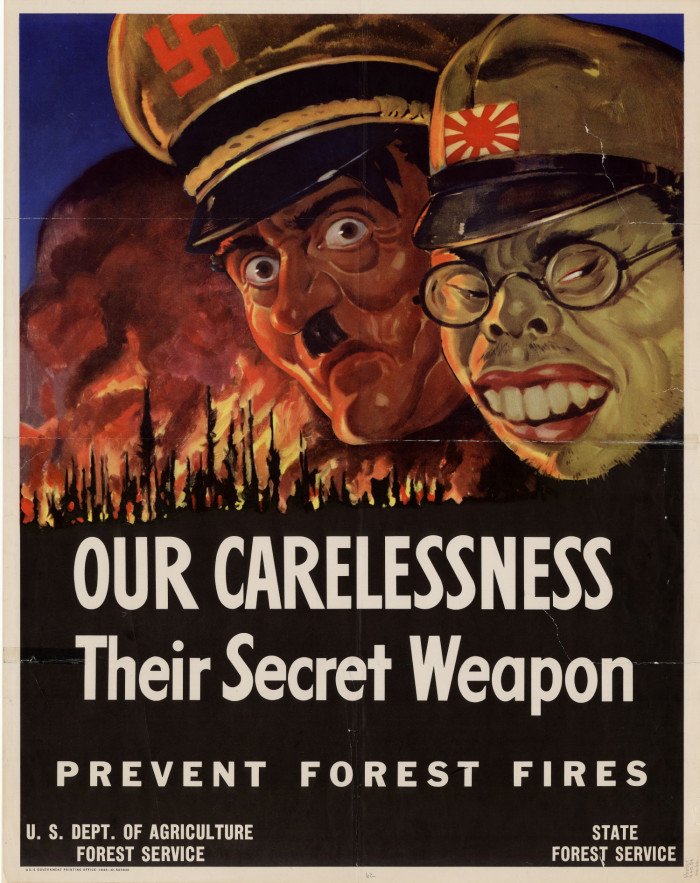 [Speaker Notes: the fighting in the Pacific was  more savage than in the European theatre  no prisoners, fought to death  affected US propaganda on Japan (compare the portrayal of Hitler to that of Tojo)
Use the following slides to discuss the racial imagery that was used to portray the Japanese

image; http://digital.library.unt.edu/ark:/67531/metadc494/m1/1/]
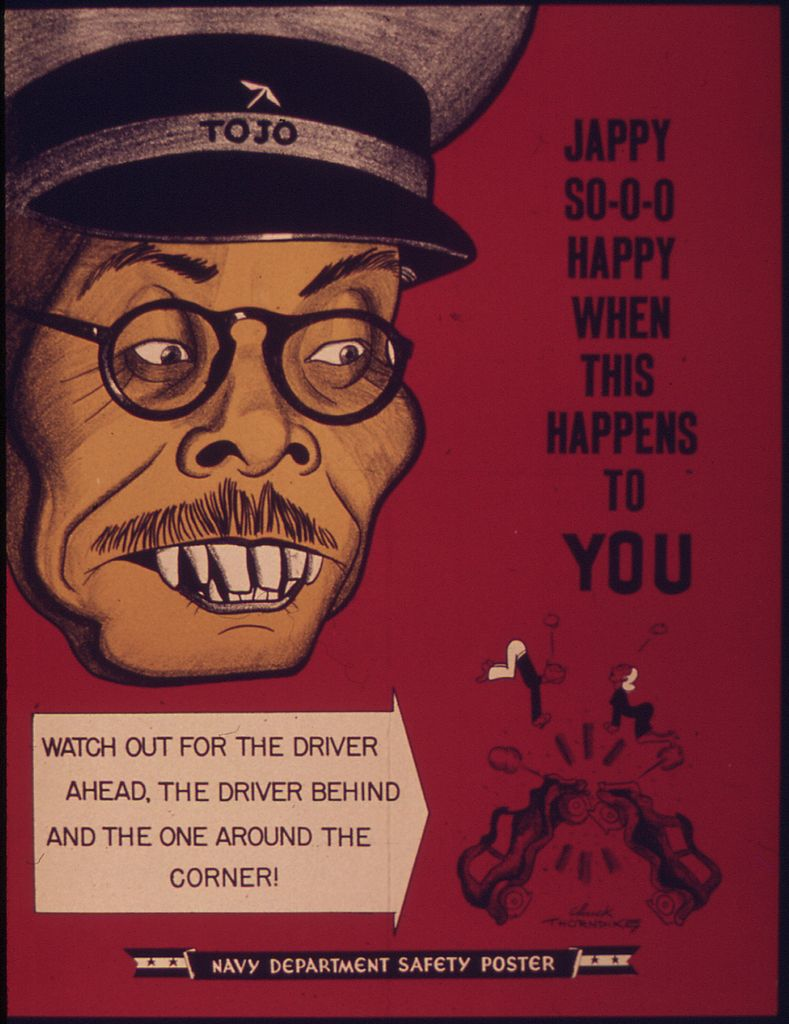 [Speaker Notes: image: http://commons.wikimedia.org/wiki/File:%22Jappy_So-o-o_Happy_When_This_Happen_to_You%22_-_NARA_-_514676.jpg]
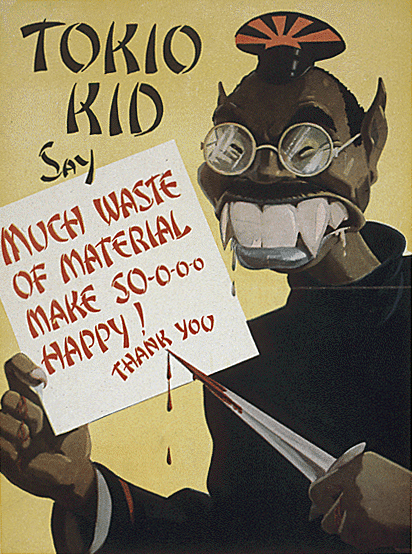 [Speaker Notes: http://commons.wikimedia.org/wiki/Category:Tokio_Kid_Say#mediaviewer/File:Tokio_Kid_Say.png]
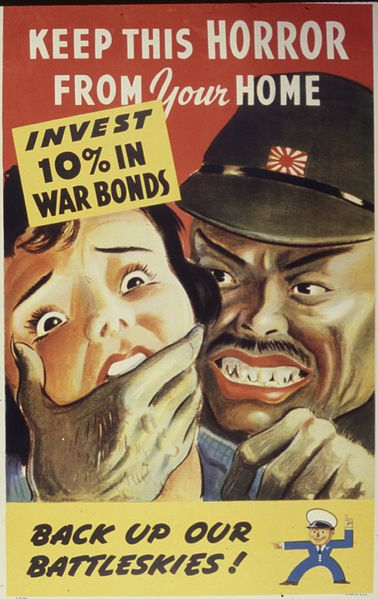 [Speaker Notes: Images of non-white men lusting after white women have been very popular in Western propaganda.

http://commons.wikimedia.org/wiki/File:Keep_this_Horror_From_Your_Home._Invest_10_Percent_in_War_Bonds_Back_Up_our_Battleskies%5E_-_NARA_-_534105.jpg]
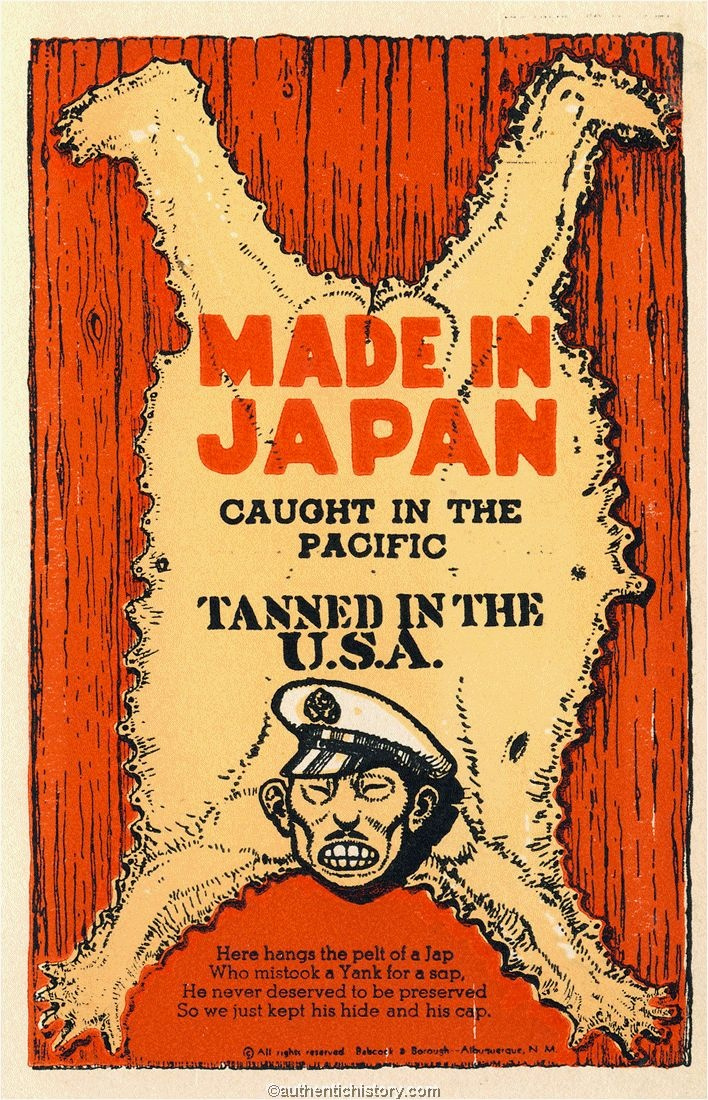 [Speaker Notes: “Here hangs the pelt of a Jap, who mistook a Yank for a sap; He never deserved to be preserved, so we just kept his hide and his cap.”

http://authentichistory.com/1939-1945/2-homefront/3-anti-jap/index.html]
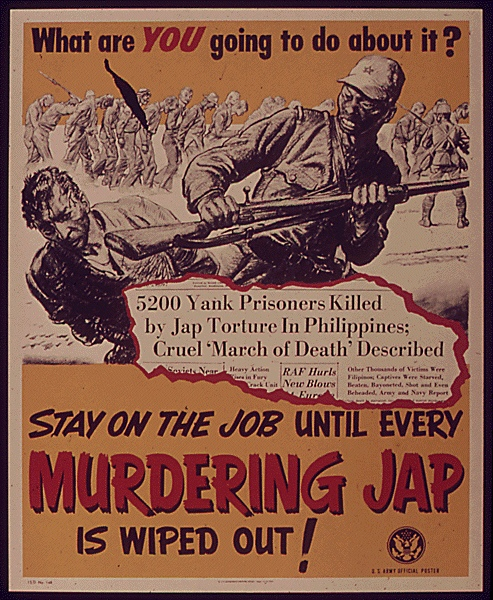 [Speaker Notes: the portrayal of the Japanese was linked to American self-perception and the necessity to justify killing Japanese soldiers.

image: http://www.bookmice.net/darkchilde/japan/posters/a4.jpg]
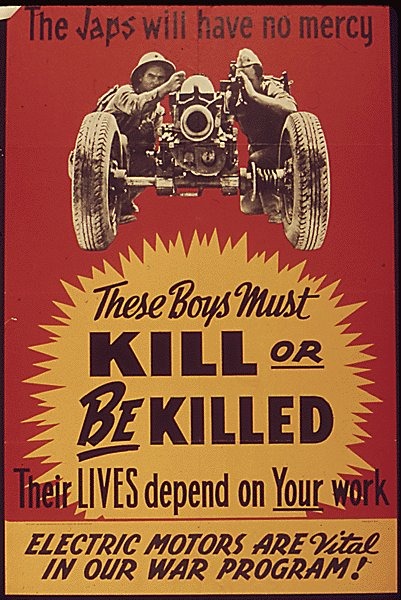 [Speaker Notes: http://www.bookmice.net/darkchilde/japan/posters/Image109.jpg]